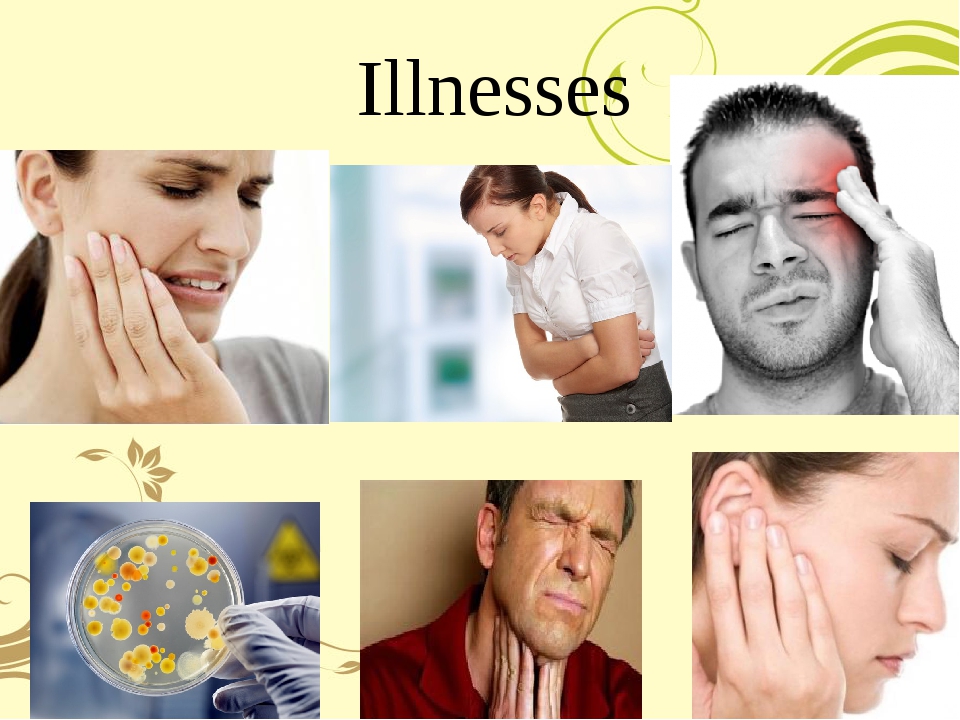 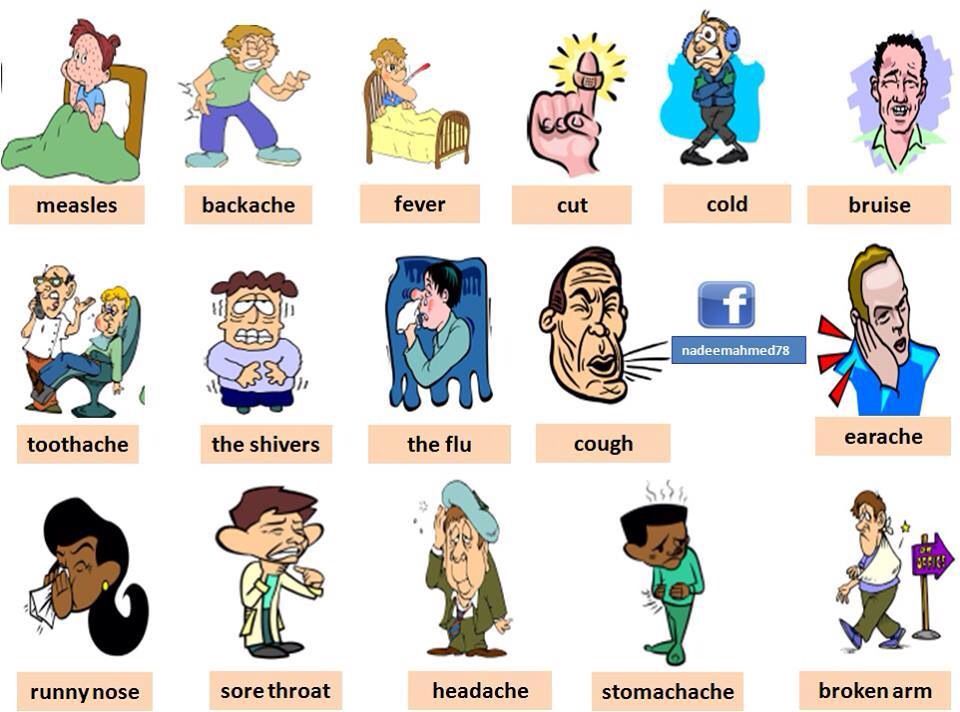 Which of these proverbs about health do you like best? 
An apple a day keeps the doctor away (одно яблоко в день и не надо ходить к доктору)
A sound mind in a sound body.  (В здоровом теле, здоровый дух.)
Wealth is nothing without health. (Богатство без здоровья – ничто)
The remedy is worse than the disease. (Лекарство хуже болезни.)
Bad luck often brings good luck ... (Здоровье не ценится, пока не придет болезнь)
Words you need
Cough- кашель 	hacking – сухой, отрывистый         tickly – щекочущий 
Runny – сопливый, мокрый (о носе) /streaming – сильный /blocked – заложенный  
Chest – грудная клетка		
Faint – упасть в обморок 
Hay fever – аллергия на цветочную пыльцу
Heart attack – сердечный приступ 
Rash – сыпь 
Catch a cold – простудиться  streaming cold-сильная простуда 
Chickenpox – ветрянка 
Temperature – температура       high/slight высокая/низкая 
to sneeze – чихать 
to wheeze – сопеть, хрипеть 
vomit – тошнить, рвать 
headache – головная боль 	dizzy - головокружение 
Sharp pain-  острая боль / throbbing – пульсирующая/splitting – сильная 
infection  - инфекция
Ex. 1 p.66Match the words in columns A and B to make collocations.
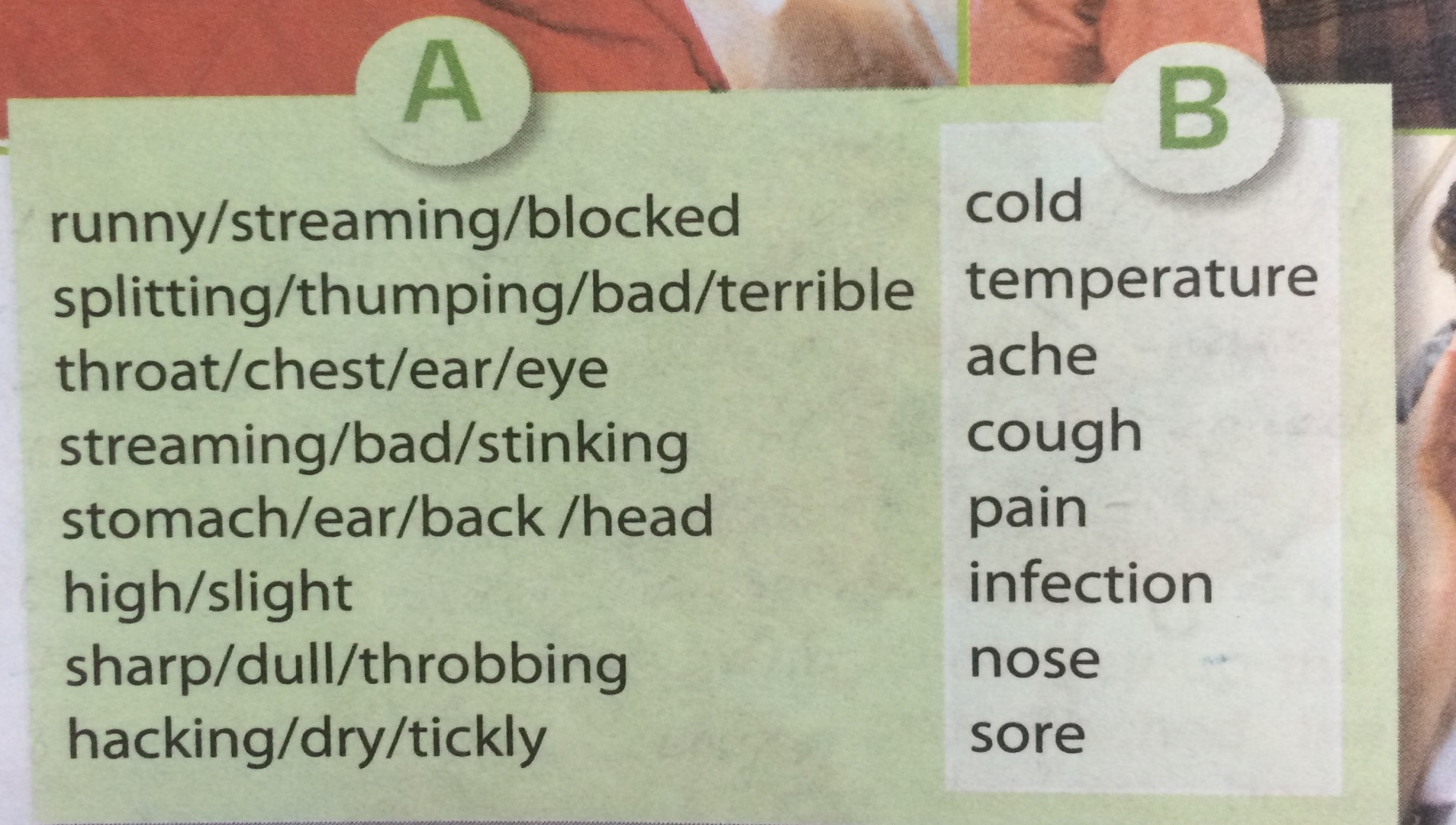 боль
Idioms  drop like fies - мрут как мухиoff colour – нездоровый видunder the weather - метеозависимыйback on your feet - встать на ноги, выздороветьrun down - переутомленный
Offering help-accepting /refusing Предложение помощи –принятие/отказ A:You look awful. Would you like to make you a hot drink?B:Oh,would you? That would be great!Work in pairs. Take turns to offer help to your partner who is not feeling well!
Homework Open your diaries, please, and write down your home task: Выучить слова. Написать статью «10 tips to stay healthy»
Thanks for your attention!Good bye!